2024.11.13
课程日期
A1120623090007
执业编号
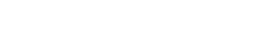 缩量调整 防守反击
陈儒渊
主讲老师
中国·广州
大盘状态
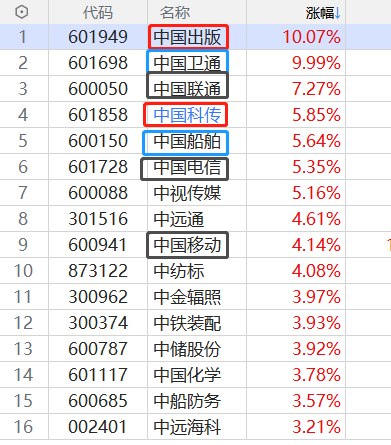 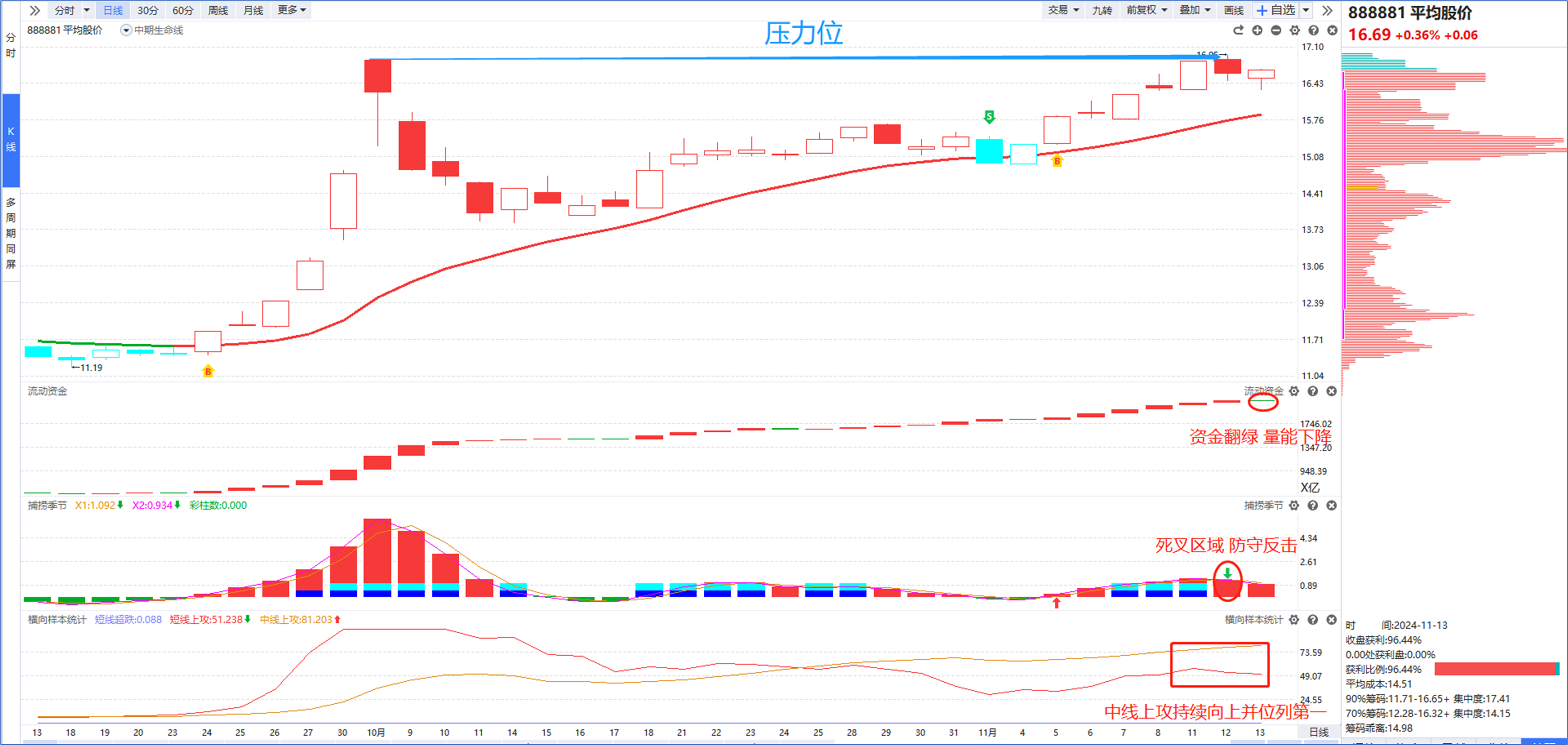 现状：资金翻绿（量能：2万亿）——捕捞季节缩量死叉——前高压力位（短期有调整压力）——中期生命线（后续有支撑）——防守反击

策略：中特估（低位防守+高股息+国家队）：含“中国”的个股更受资金青睐
板块精选——十八罗汉
十八罗汉：十八个不同的行业板块全方位覆盖A股市场

高位题材：
人工智能：算力租赁；AIGC；传媒娱乐
智能制造：低空经济；软件信息；工业母机
低位题材：
大消费：食品饮料

大科技：半导体元件

大军工：国防军工

大医药：生物医药

新能源：电气设备

消息刺激：智能驾驶；电子制造；电力行业；房地产业

顺周期：有色金属；化工制品

护盘：中特估
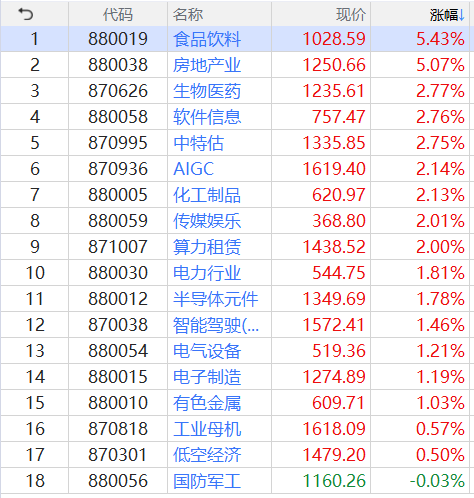 板块中军——寻找强势板块
自选板块（主力净买额排行）→ →个股成交额排序（找板块中军） → →个股形态（分时均线、资金博弈）
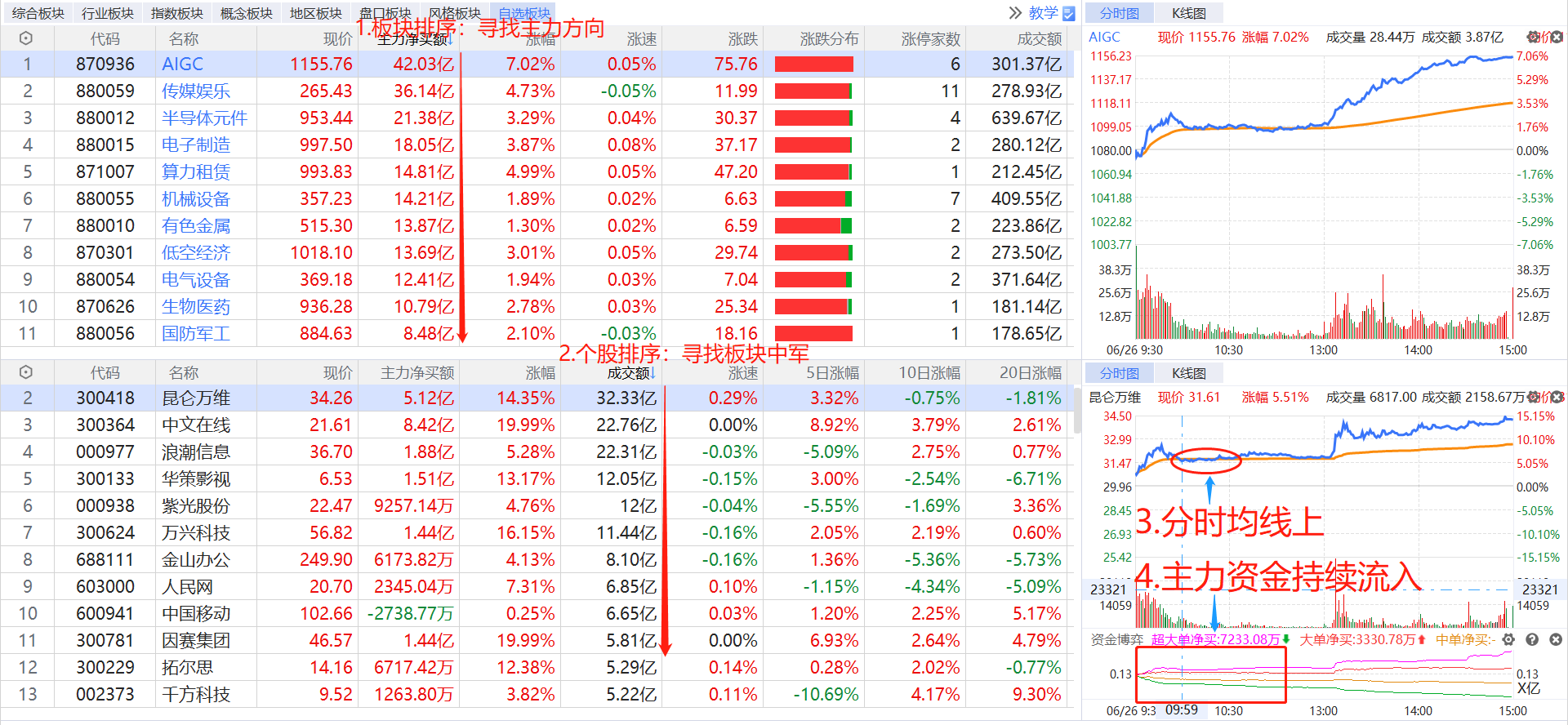 中军形态


1.四线开花+分时均线上

2.皇帝第一+冲击涨停

3.主力资金流入

4.中军的板块属性












战法使用时间

9:30~9:45分
案例回放——国防军工
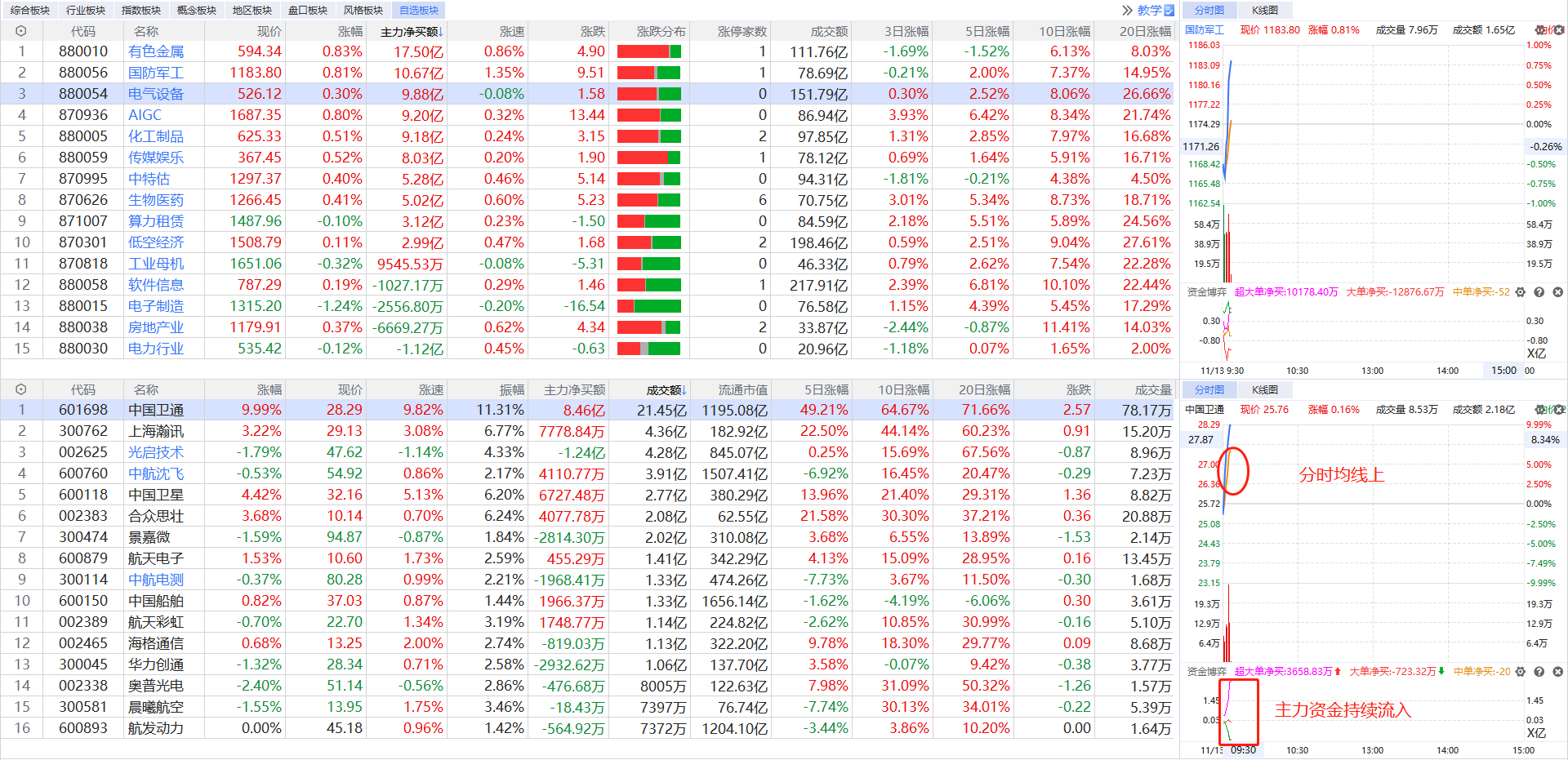 案例回放——传媒娱乐
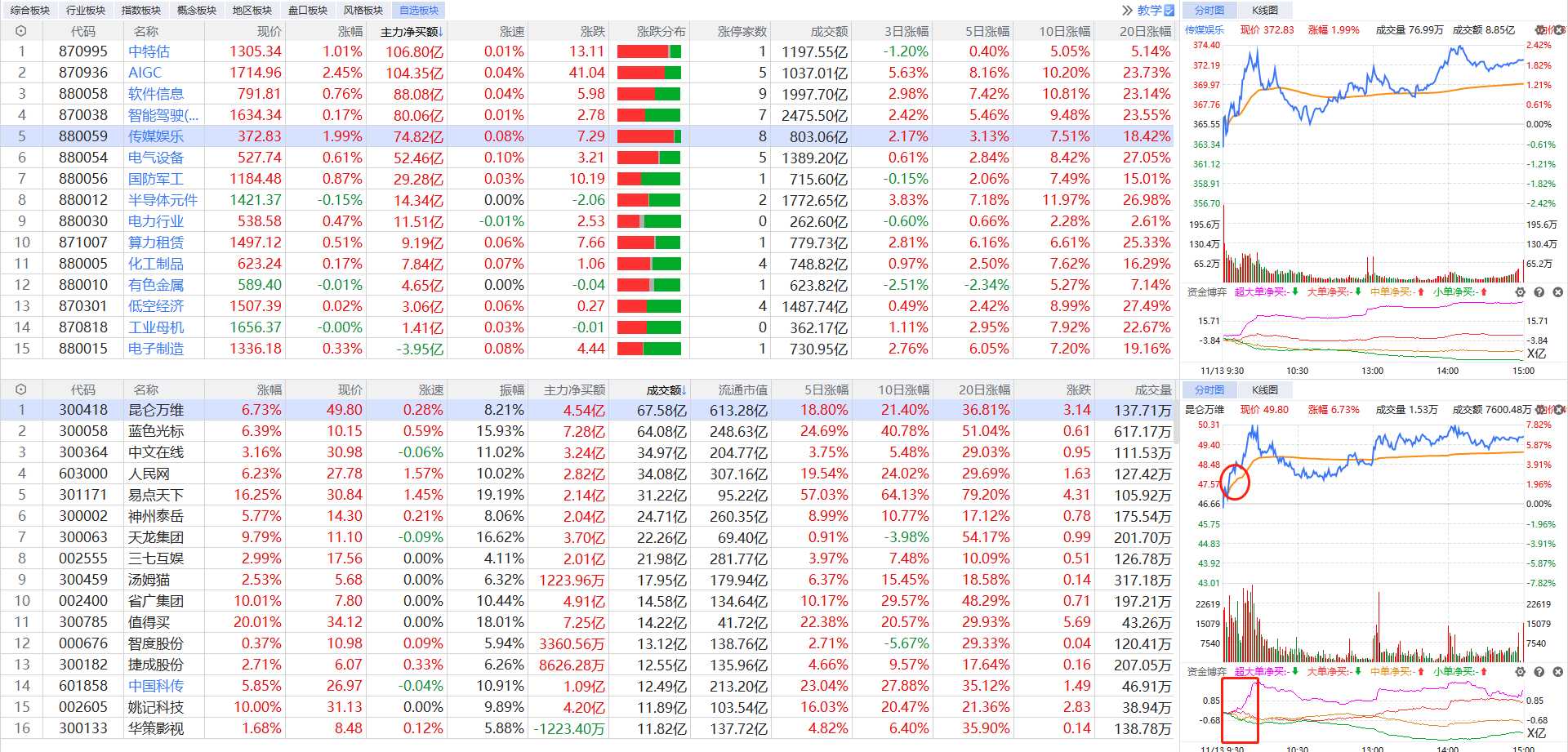 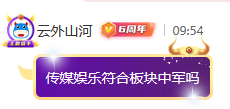 四线开花——进场方法
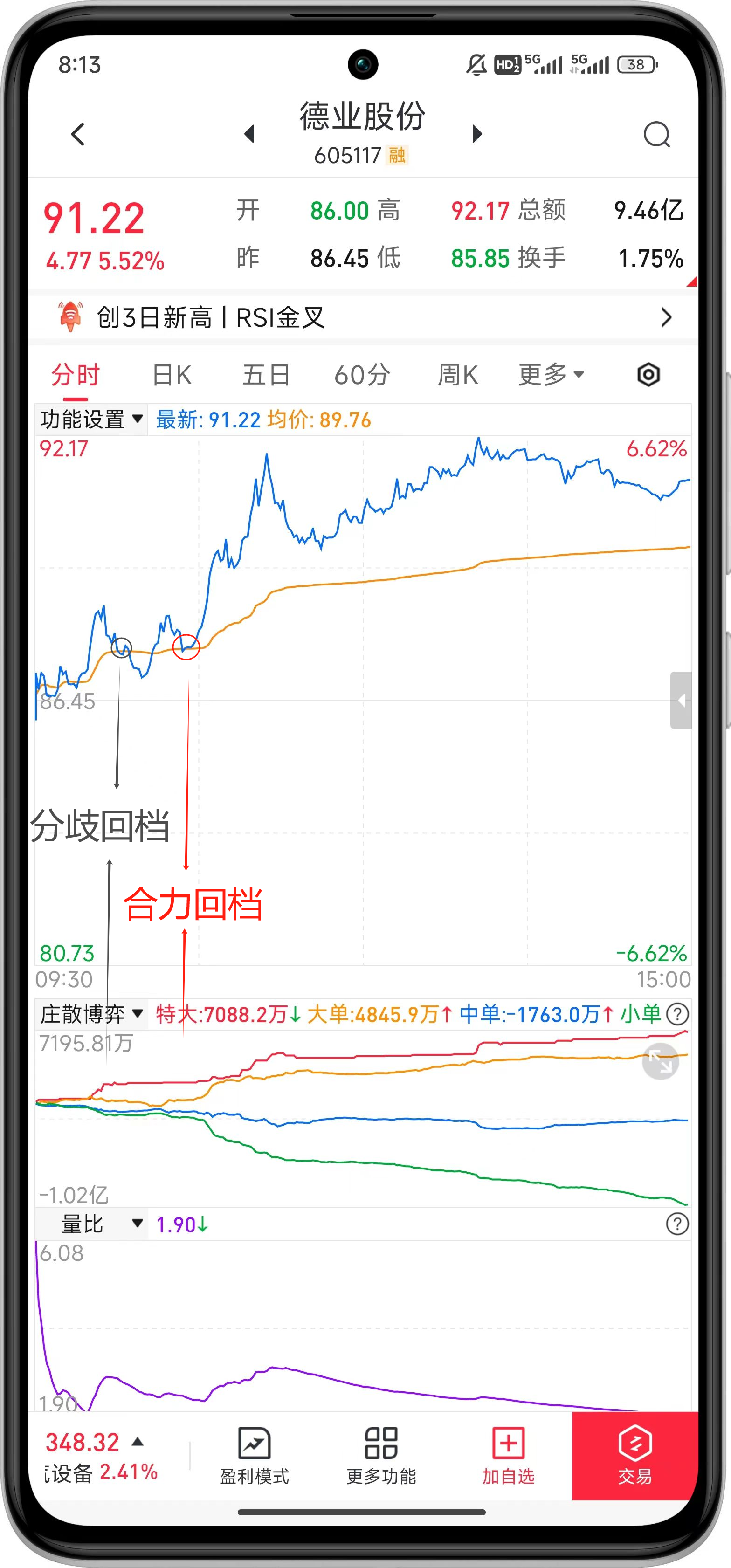 庄散博弈（最强形态）：
红线、黄线呈现向上（红线第一，黄线第二）
蓝线、绿线呈现向下（蓝线第三，绿线第四）
说明主力的超大单和大单形成合力抢夺散户筹码，此时个股容易大幅拉升甚至出现涨停板。

操作方法：
①分时均线上，等待回档分时均线机会
②分时均线下，等待突破分时均线机会

实操进阶：
①平均股价持续跳水的时候，回档分时均线不做，等突破分时均线机会
②个股回档/突破分时均线时：合力则操作，分歧则放弃
周四——案例回顾
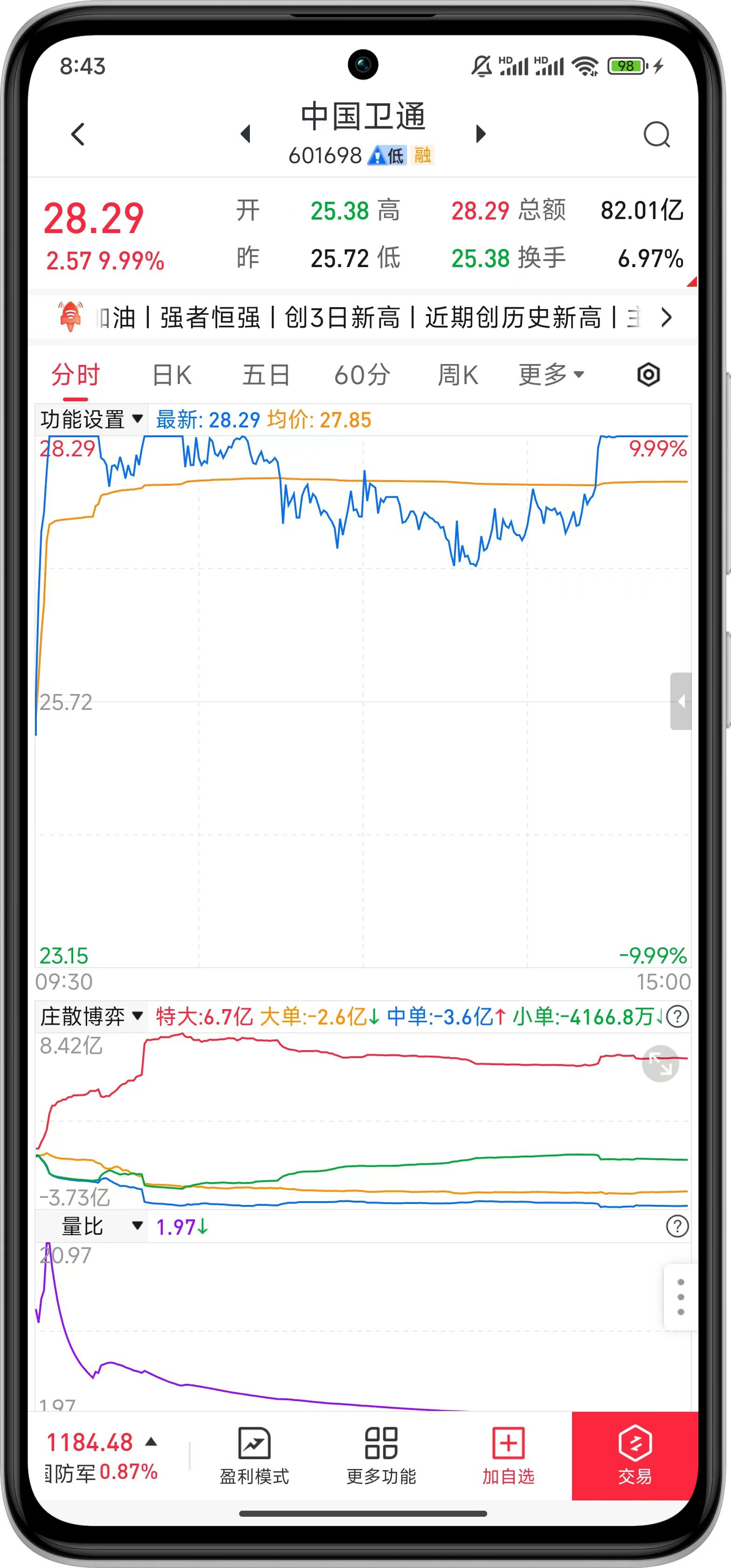 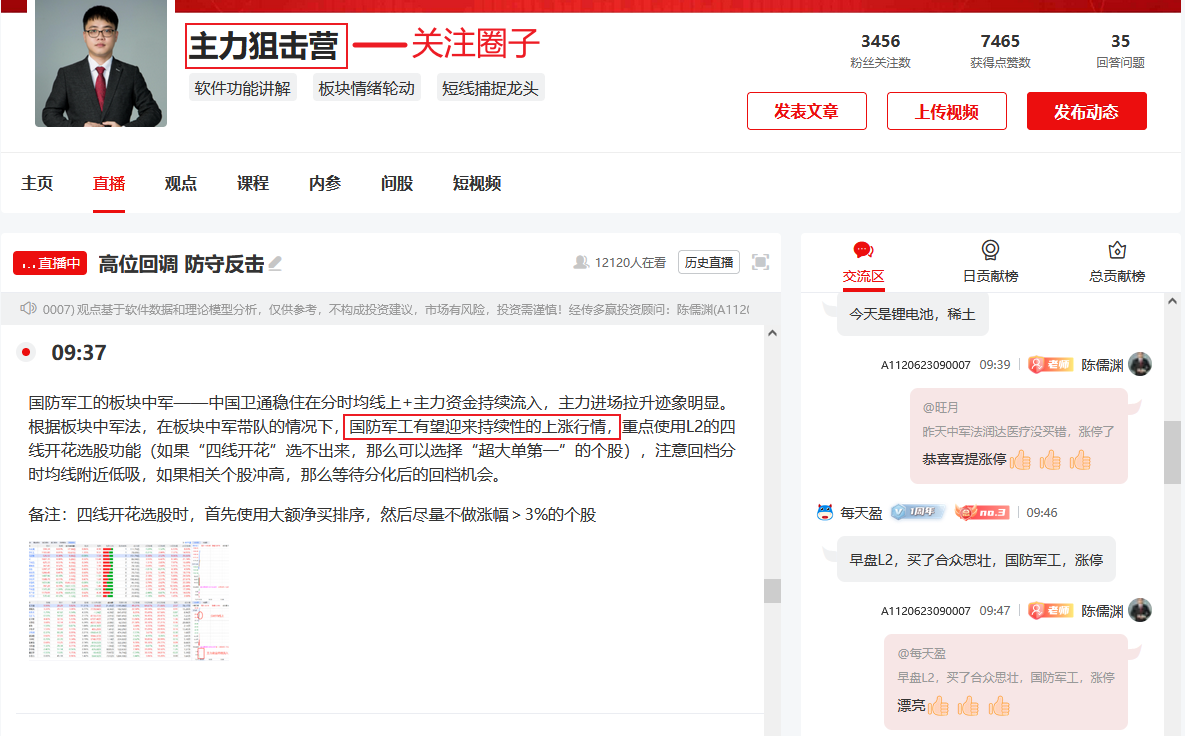 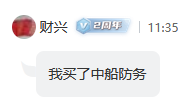 风险提示：个别情况不代表普遍实际收益率，过往收益亦不代表未来收益承诺，市场有风险，投资需谨慎！
联动板块       狙击主力       进场模式
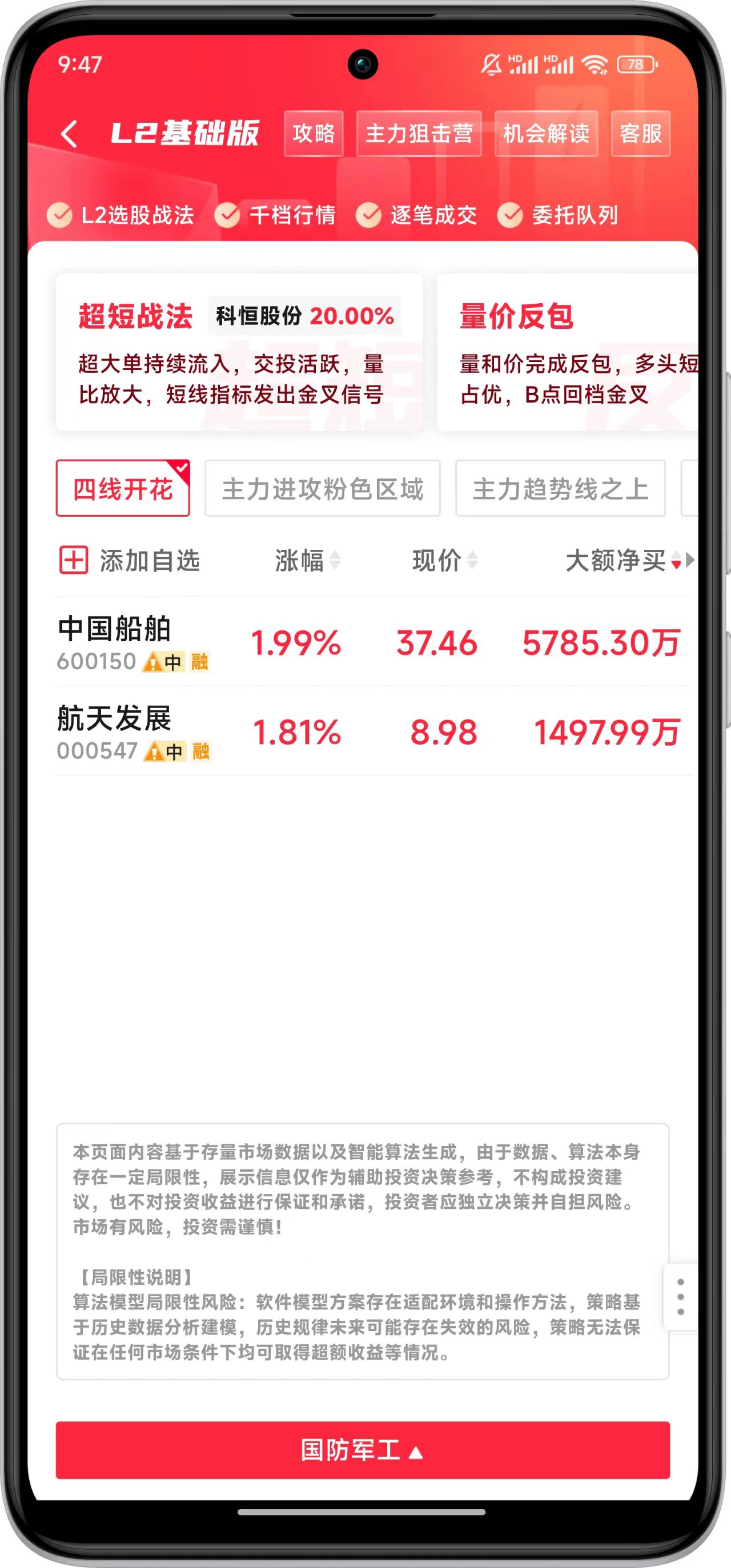 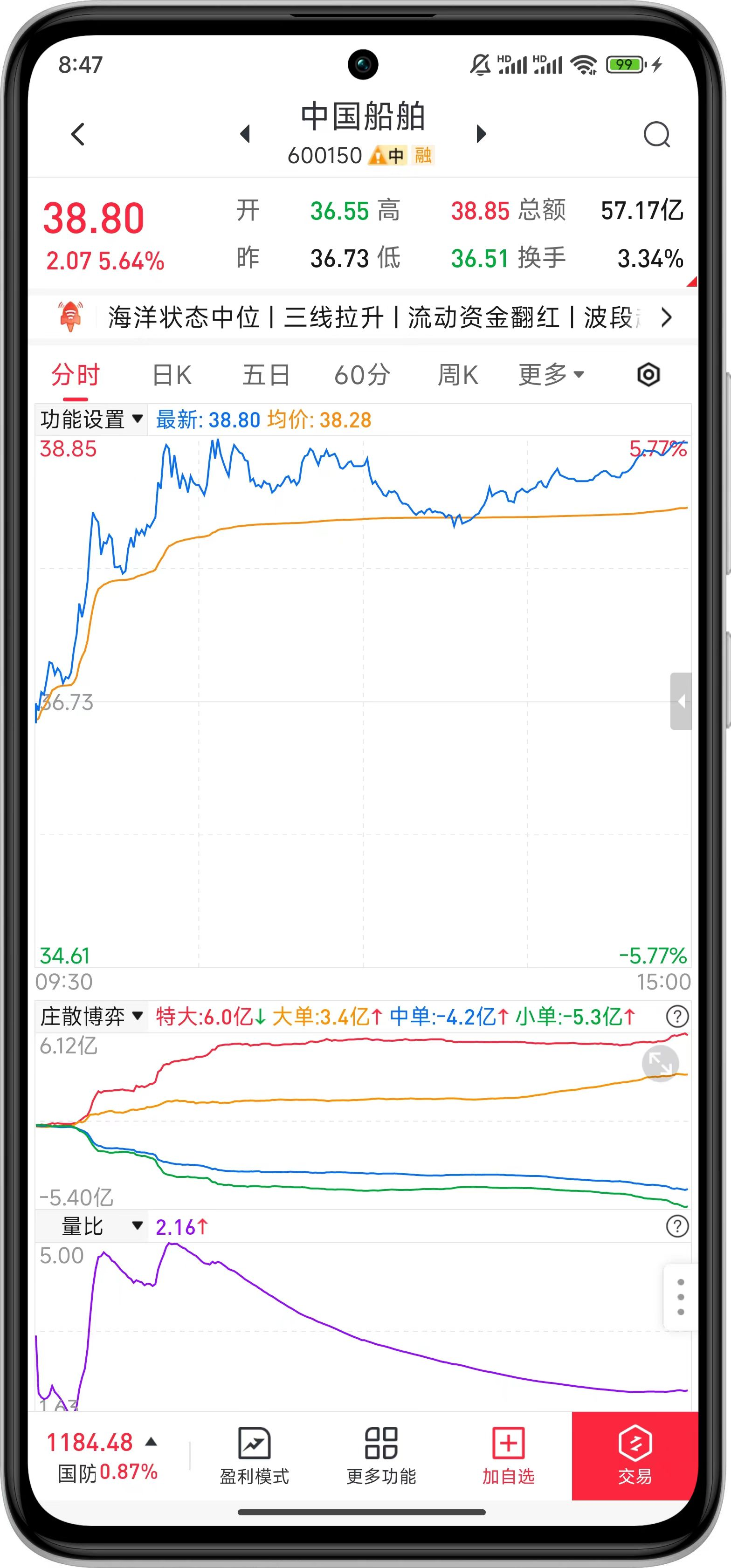 1.选择“强势板块”
2.勾选“四线开花”
3.排序“大额净买”
4.警惕“涨幅超3%”
5.回档“分时均线”
风险提示：个别情况不代表普遍实际收益率，过往收益亦不代表未来收益承诺，市场有风险，投资需谨慎！
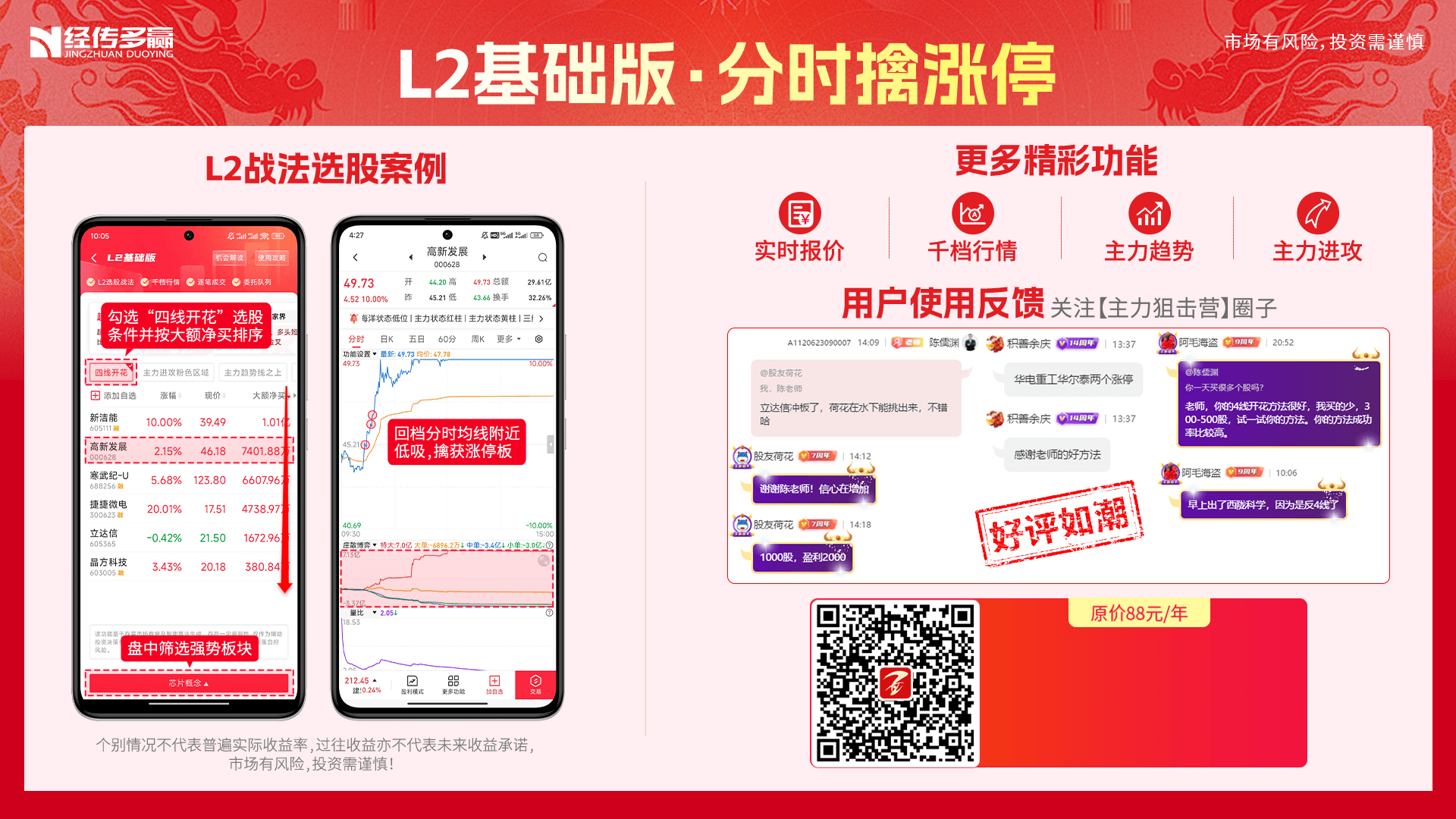 L2基础版购买链接：https://activity.n8n8.cn/link/level-2
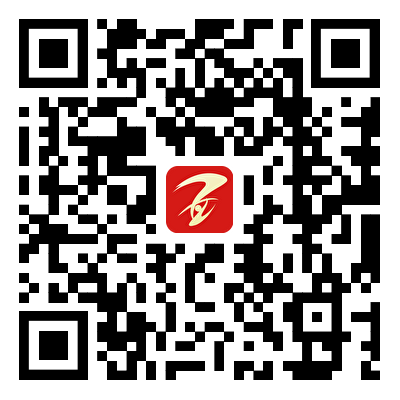 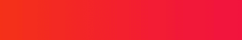 88元/年
176元/2年
微信扫码抢购
以上为特定条件、区间下的部分案例展示，不代表普遍现象，个股历史涨幅不预示其未来表现，过往收益亦不代表未来收益承诺。市场有风险，投资需谨慎！
主线淘金案例回顾
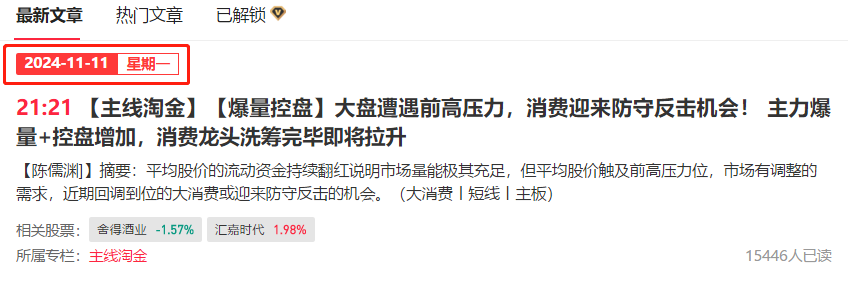 风险提示：个别情况不代表普遍实际收益率，过往收益亦不代表未来收益承诺，市场有风险，投资需谨慎！
短线选股——爆量控盘——N字回档
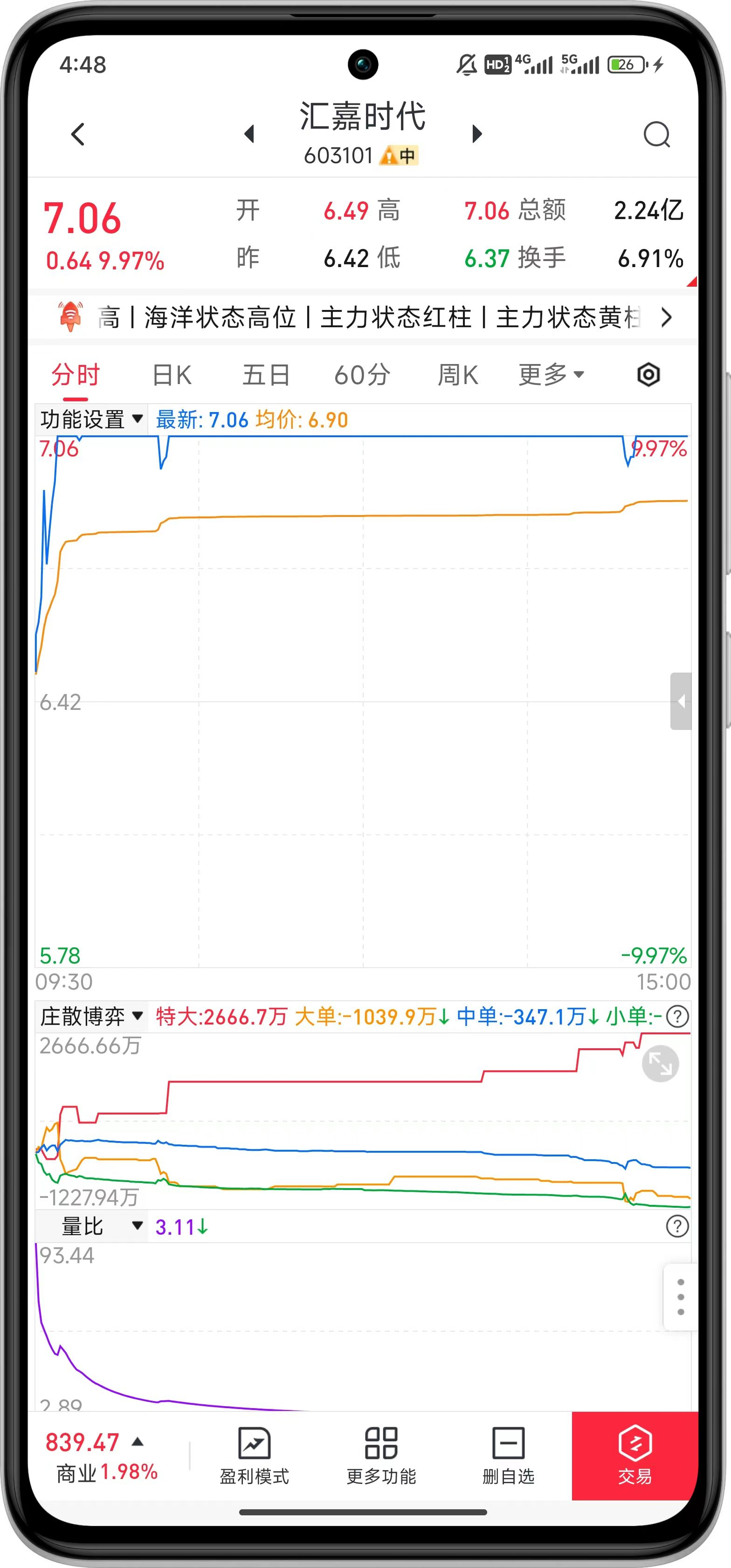 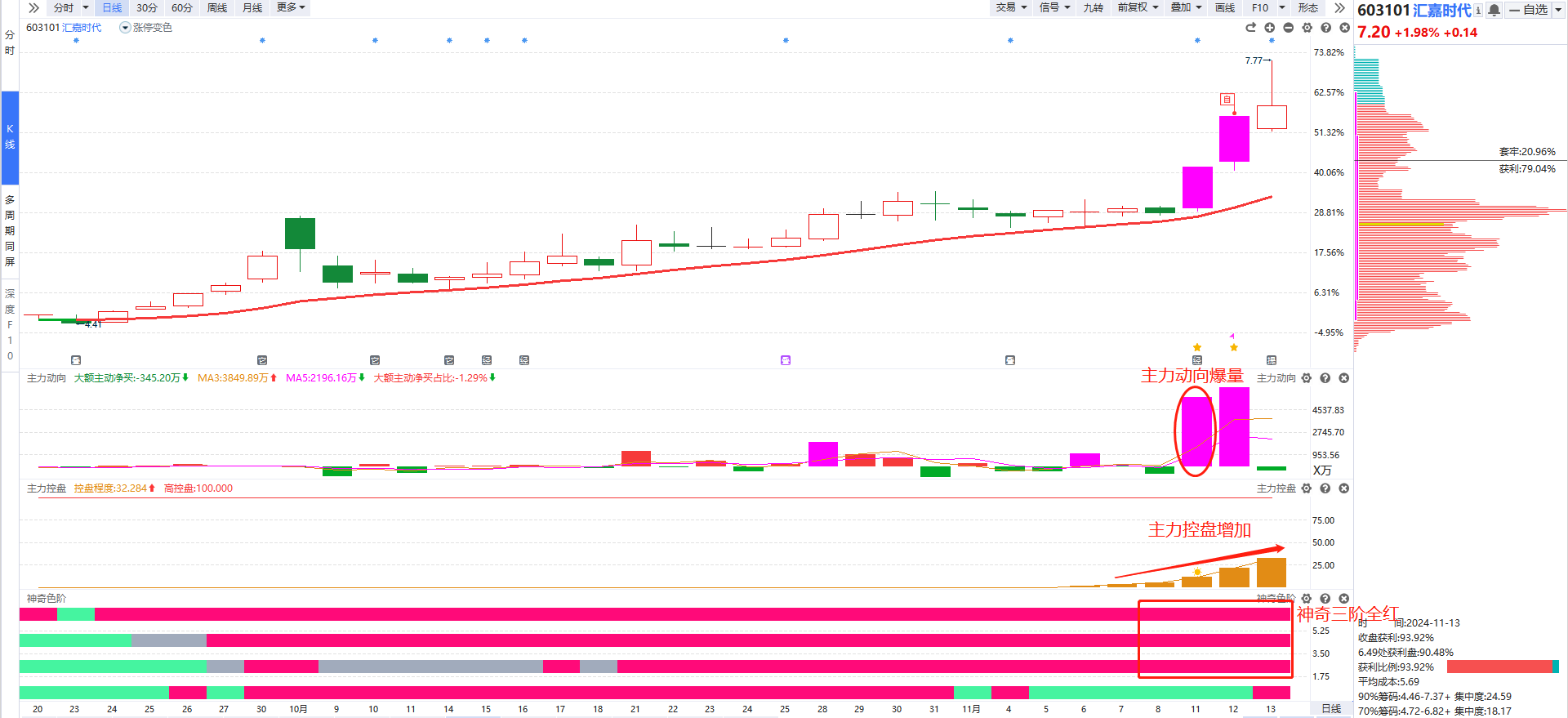 ①趋势符合——神奇色阶三阶全红——短中长期趋势向好
②资金符合——主力动向爆量
③资金符合——回档中期生命线出现小绿柱/小红柱（主力洗筹）
买点：
回档中期生命线附近+当日主力流入
卖点：
①第一色阶（灰柱降半仓丨绿柱清仓跑）
②触碰前期压力位适当降低仓位（两点一线）
短线选股——爆量控盘——N字回档
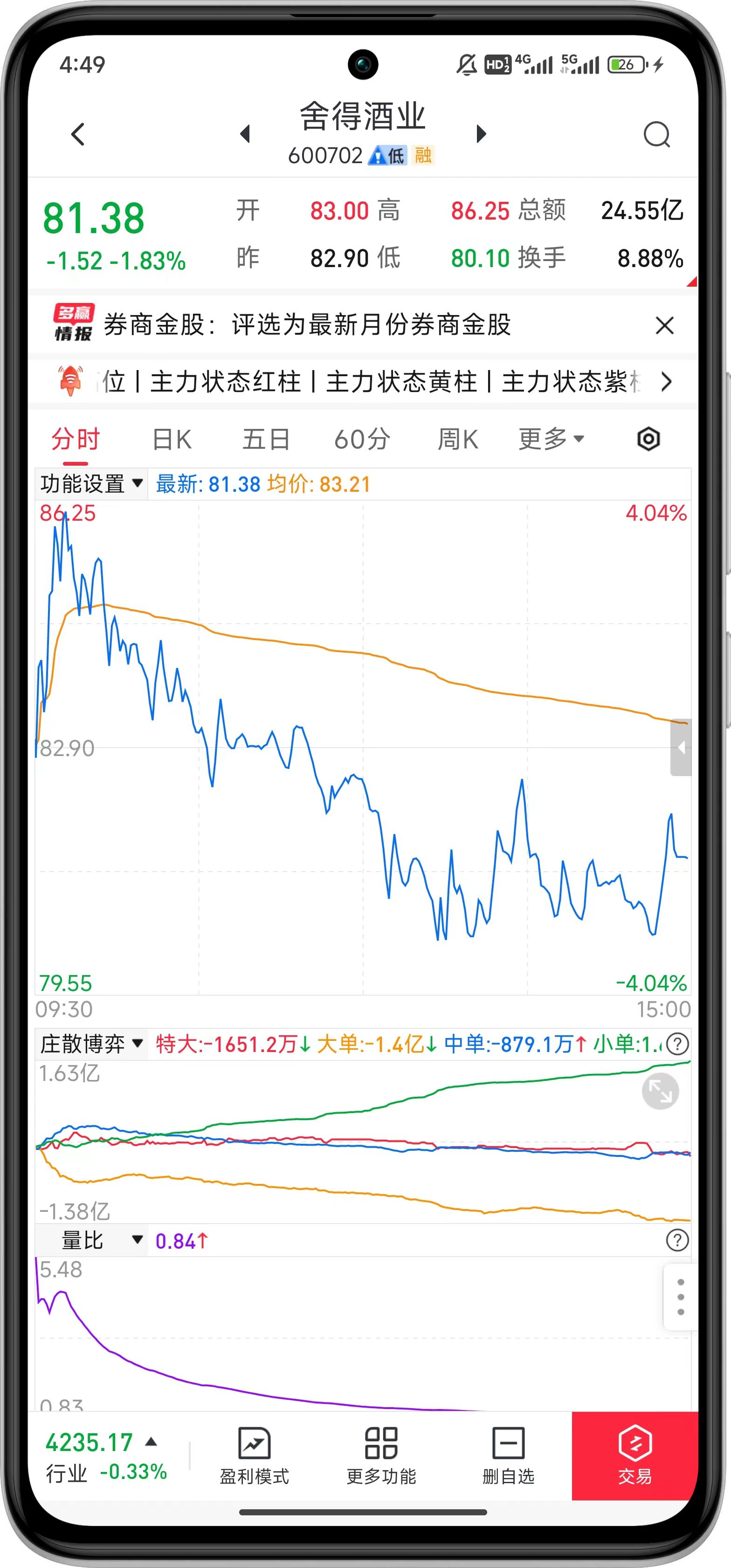 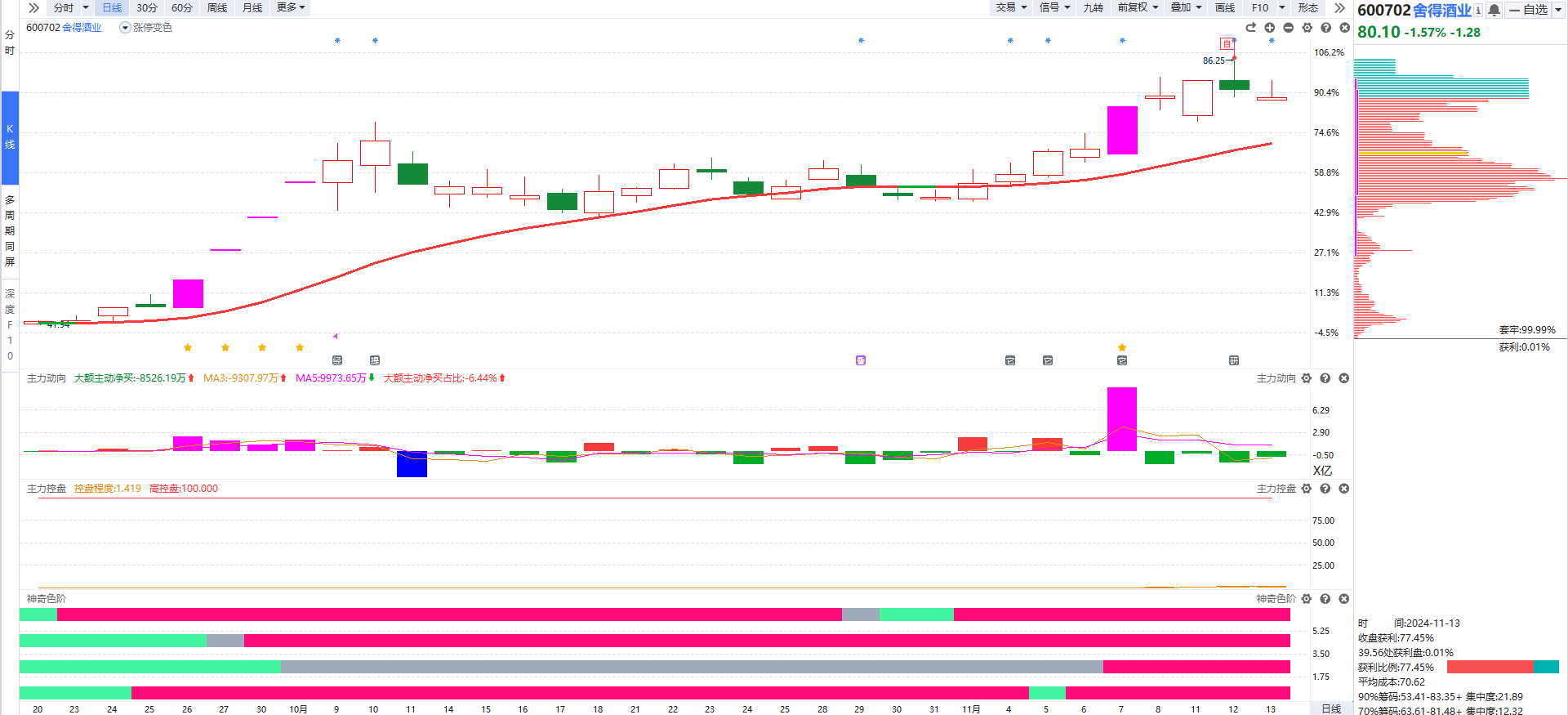 ①趋势符合——神奇色阶三阶全红——短中长期趋势向好
②资金符合——主力动向爆量
③资金符合——回档中期生命线出现小绿柱/小红柱（主力洗筹）
买点：
回档中期生命线附近+当日主力流入
卖点：
①第一色阶（灰柱降半仓丨绿柱清仓跑）
②触碰前期压力位适当降低仓位（两点一线）
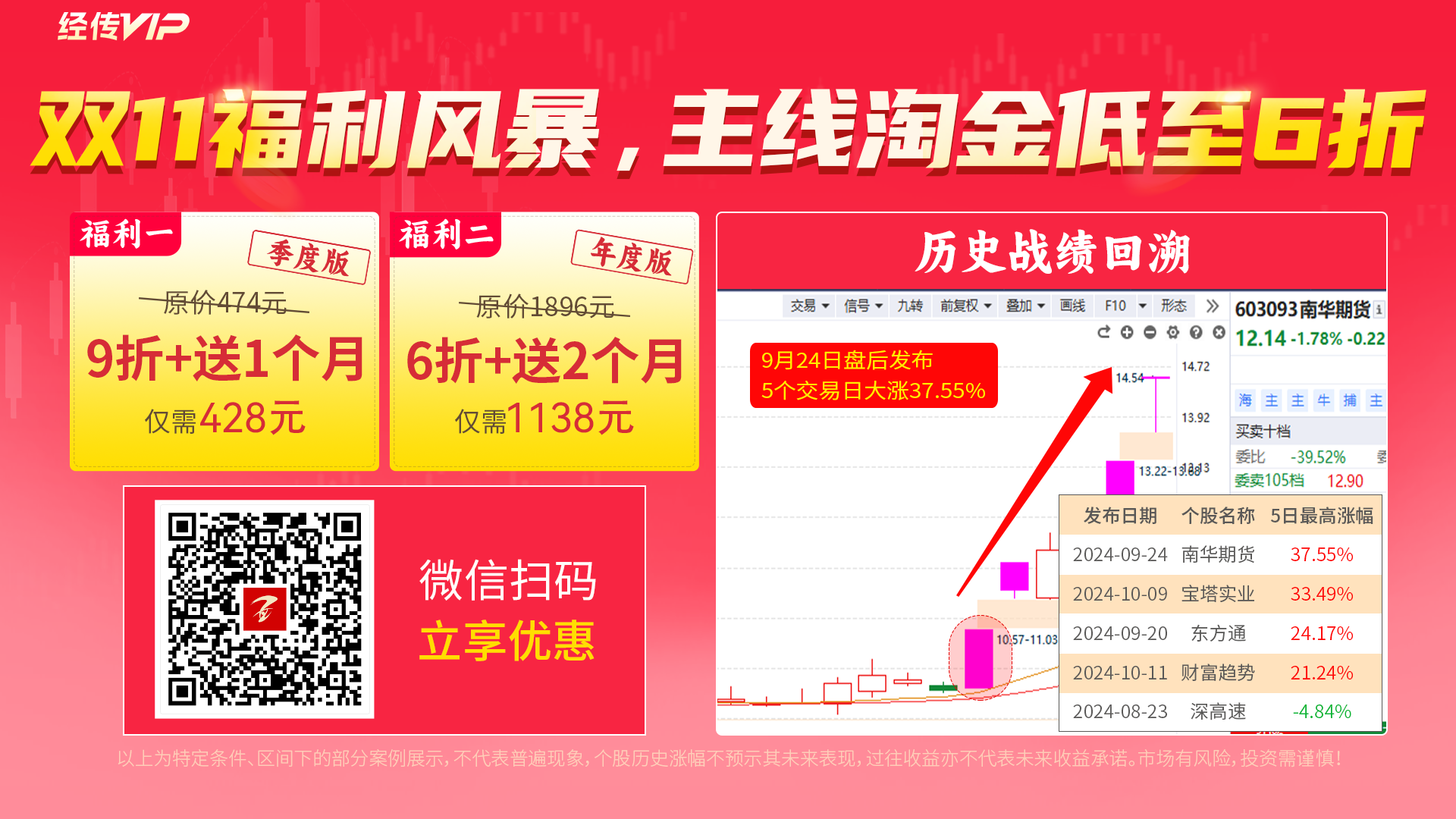 主线淘金购买链接：https://activity.n8n8.cn/pc-page/pc/zxtj?pageId=400001276
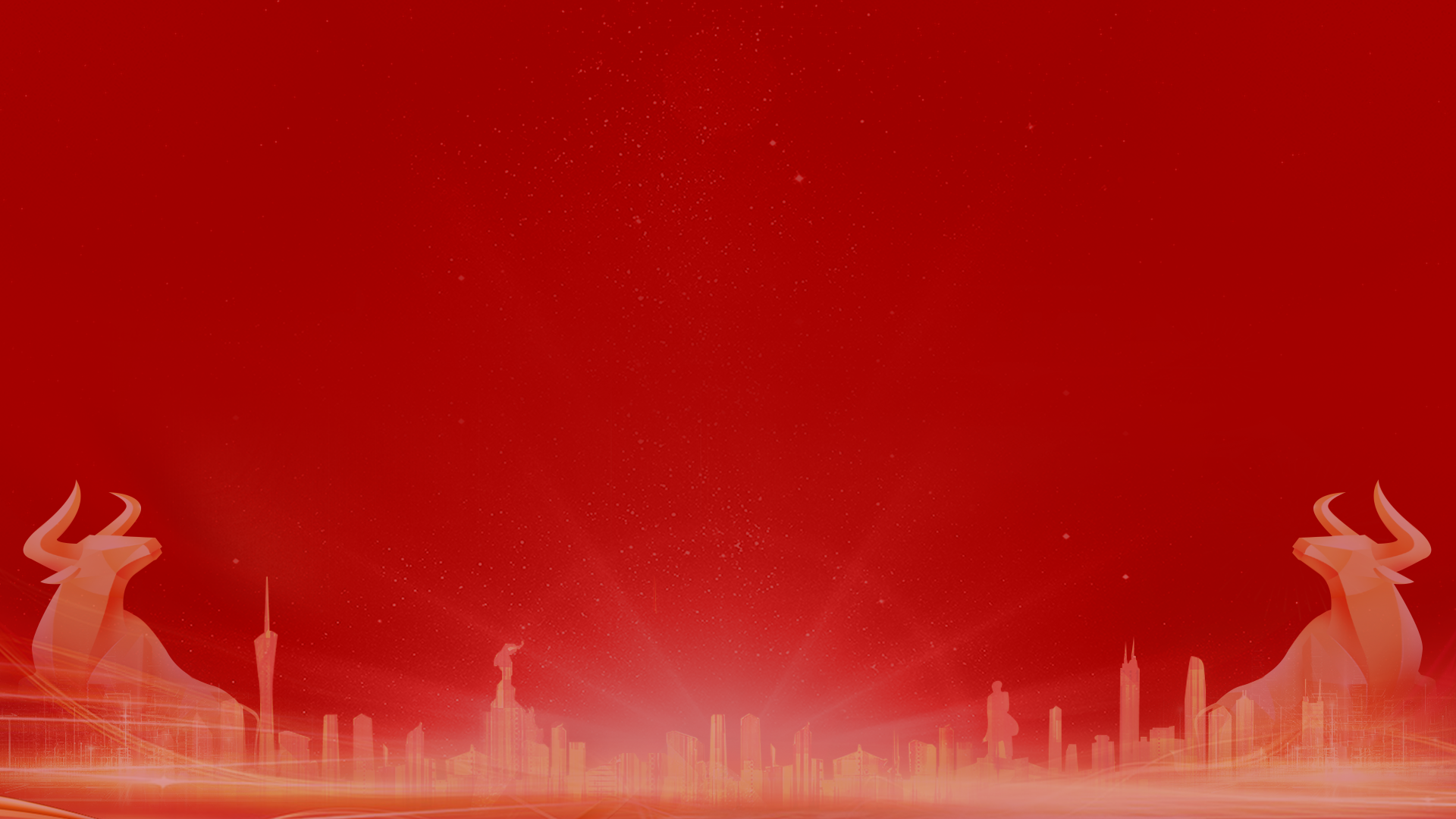 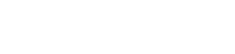 让投资遇见美好
我司所有工作人员均不允许推荐股票、不允许承诺收益、不允许代客理财、不允许合作分成、不允许私下收款，如您发现有任何违规行为，请立即拨打400-9088-988向我们举报！

风险提示：所有信息及观点均来源于公开信息及经传软件信号显示，仅供参考，不构成最终投资依据，软件作为辅助参考工具，无法承诺收益，投资者应正视市场风险，自主作出投资决策并自行承担投资风险。投资有风险，入市须谨慎！